Customizing Community Server 2007
Thomas Freudenberg
Agenda
What is Community Server?
Installation
AddIns (CS Modules)
Scheduler (CS Tasks)
Controls (Chameleon)
Questions?
What is Community Server?
CS is a commercial product
Platform for communication with customers

Fora
Blogs
Picture galleries
User management
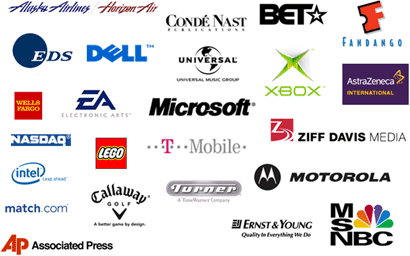 Technologies in CS
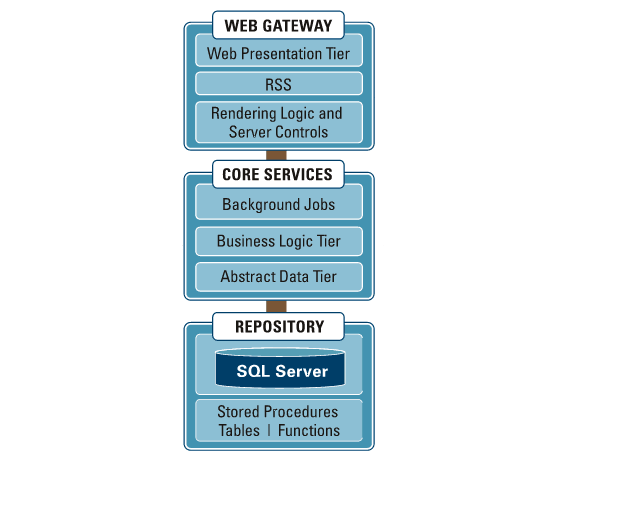 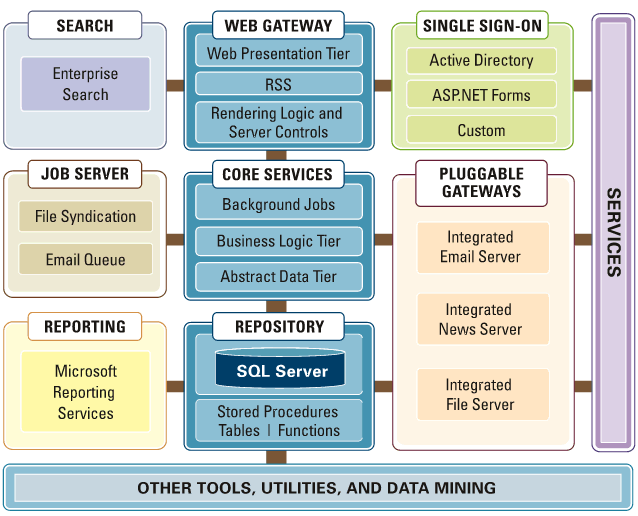 Installation
Four different packages:
Web for XCOPY deployment
MSI for local installation
Demofor developers and designers
SDKgetting your hands dirty
Installation
MSI- and demo-Package
CSModules
“AddIns” for CS
Handling CS´ internal events
User added, deleted, updated
BeforePost/AfterPost
PreRender
…
CSModule
FIlling a content-less news feed via web-scraping
CSTasks
Community Servers “Scheduler”
For recurrent tasks
Post indexing
Statistics and reporting
Mail delivery
Feed importer
…
CSTask
Deleting outdated posts
Chameleon
Theming engine
Declarative UI description
General-purpose controls
Implicit context-senstive data binding
<CSControl:UserData Property="DisplayName" runat="server" 
	Text="Display name is {0}" LinkTo="Profile" />
is rendered as
Display name is Thomas
CSControls/Chameleon
Layout of Blog Themes
CSControls/Chameleon
Writing your own CSControls
Continuing links
That´s it
Questions?